Дифференцируем Л – В
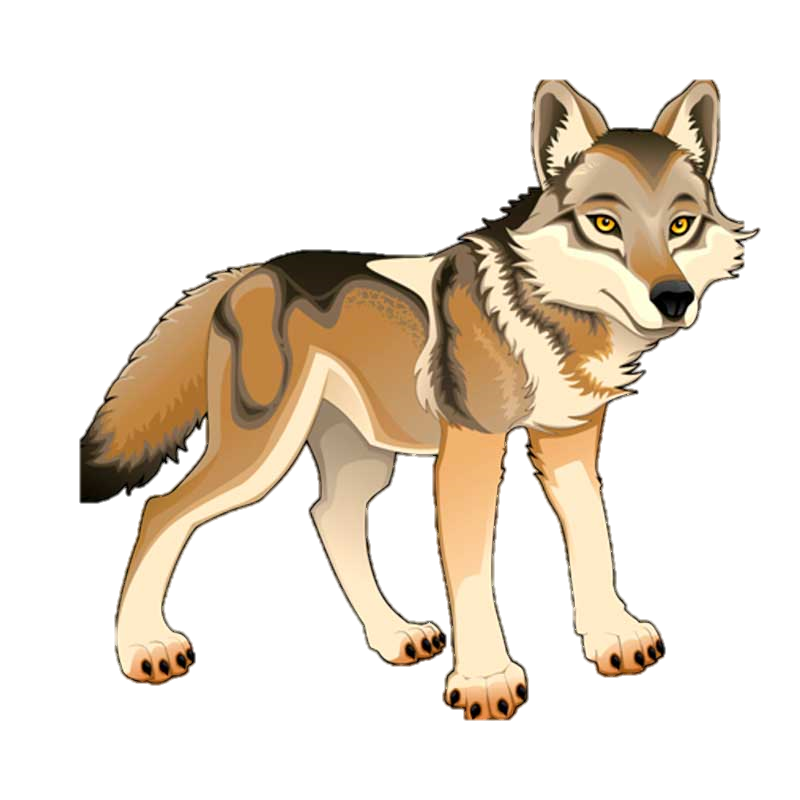 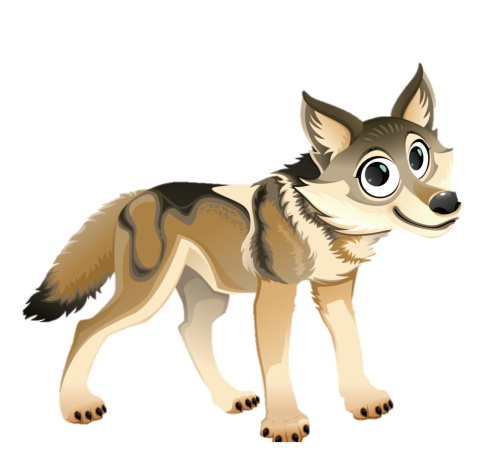 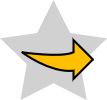 Реч. материал
Волк выл-выл, … находил
Произносить и нажимать на кошку
тыква, буква В, 
ива, 
квас, 
вата, 
Клюква
Ваза с водой
сливы
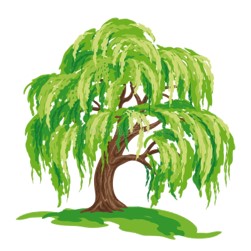 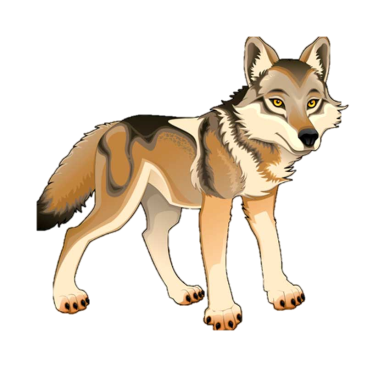 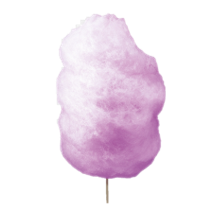 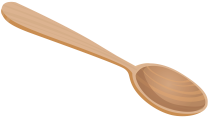 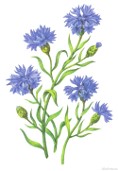 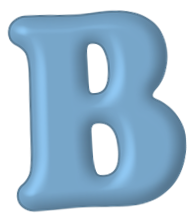 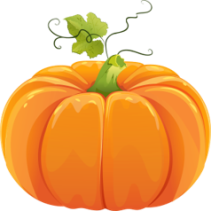 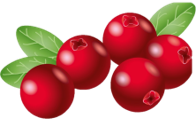 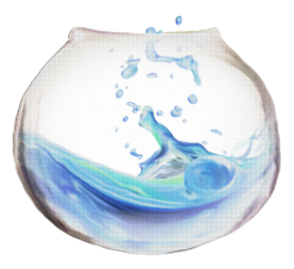 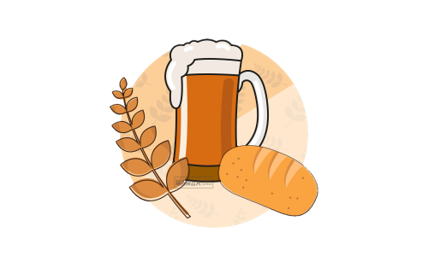 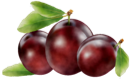 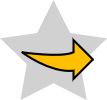 Реч. материал
Волчонок шел, .. нашелПроизносить и нажимать на пса
Вагон
Ванна
Вафли
Вокзал
Совы
Ворота
Варенье
варежки
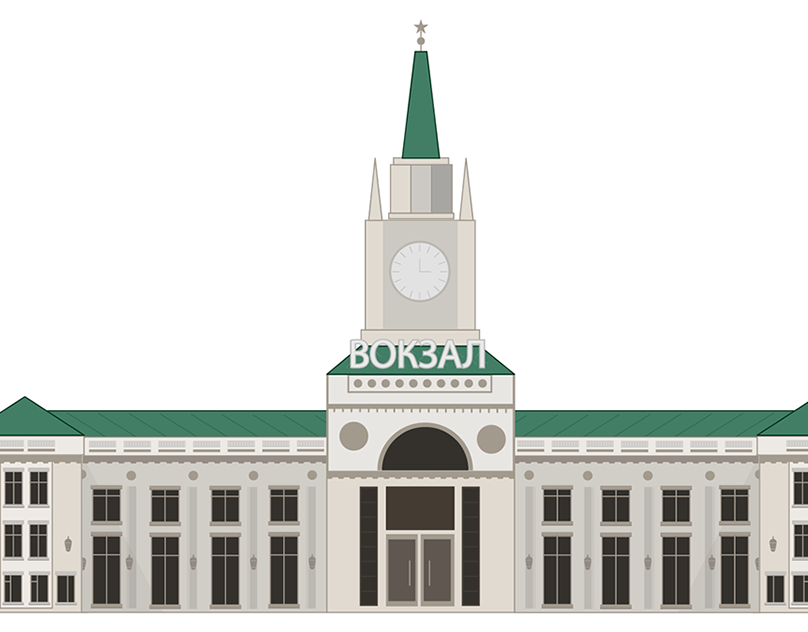 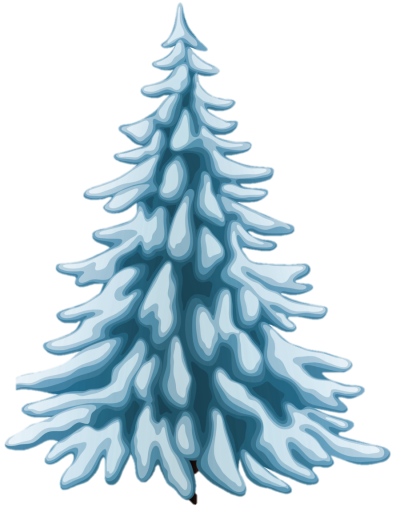 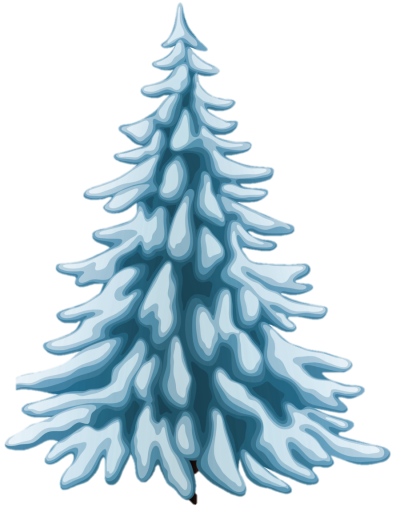 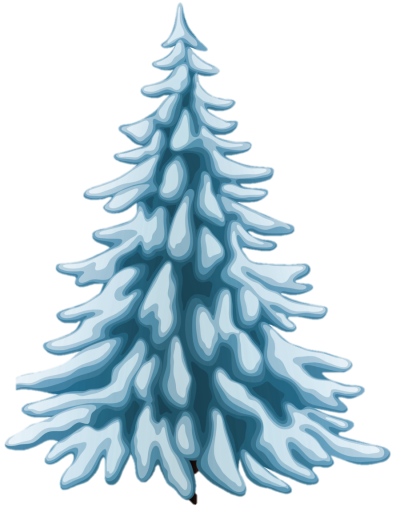 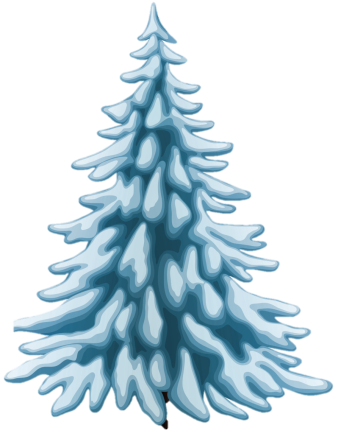 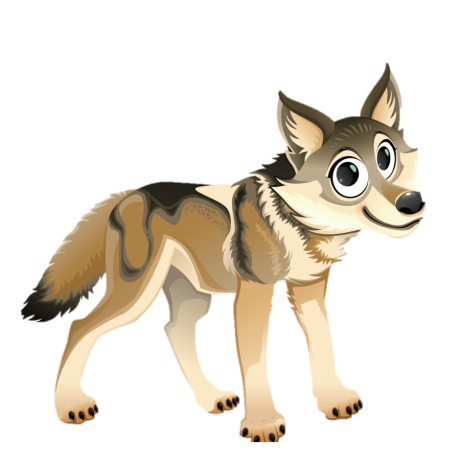 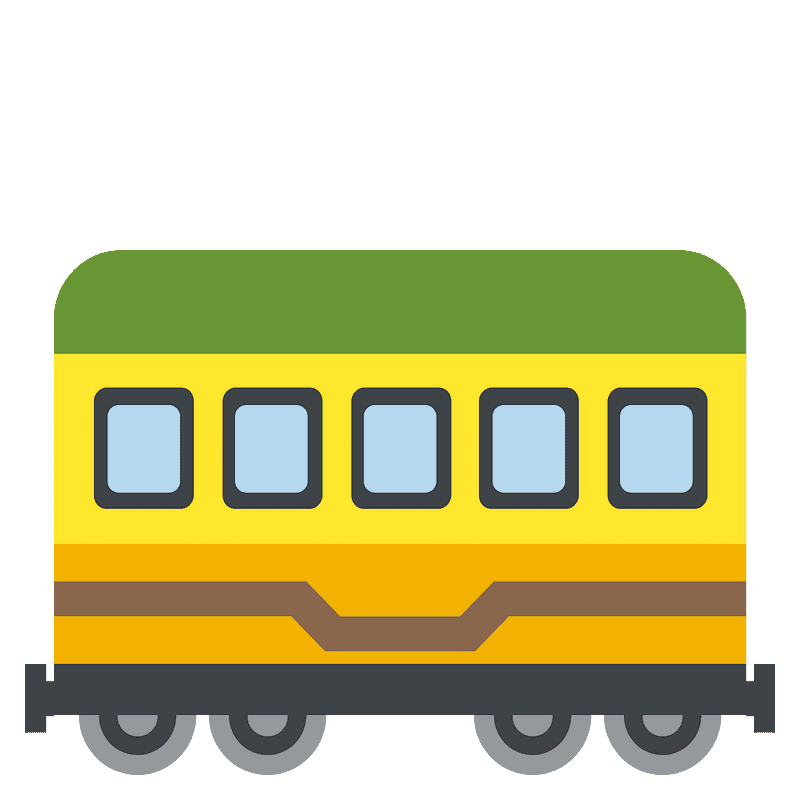 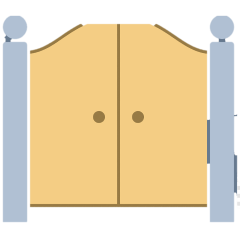 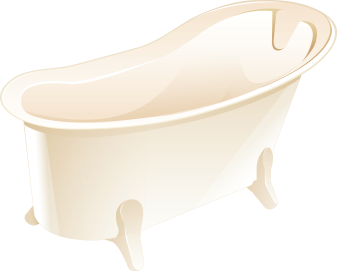 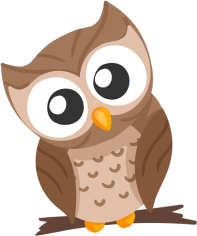 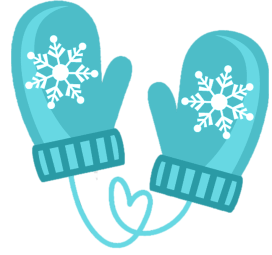 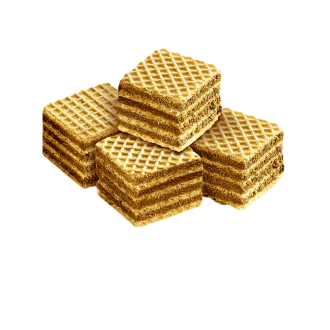 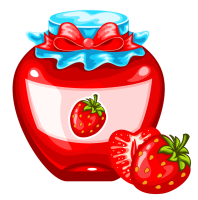 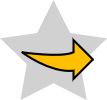 Молодец!
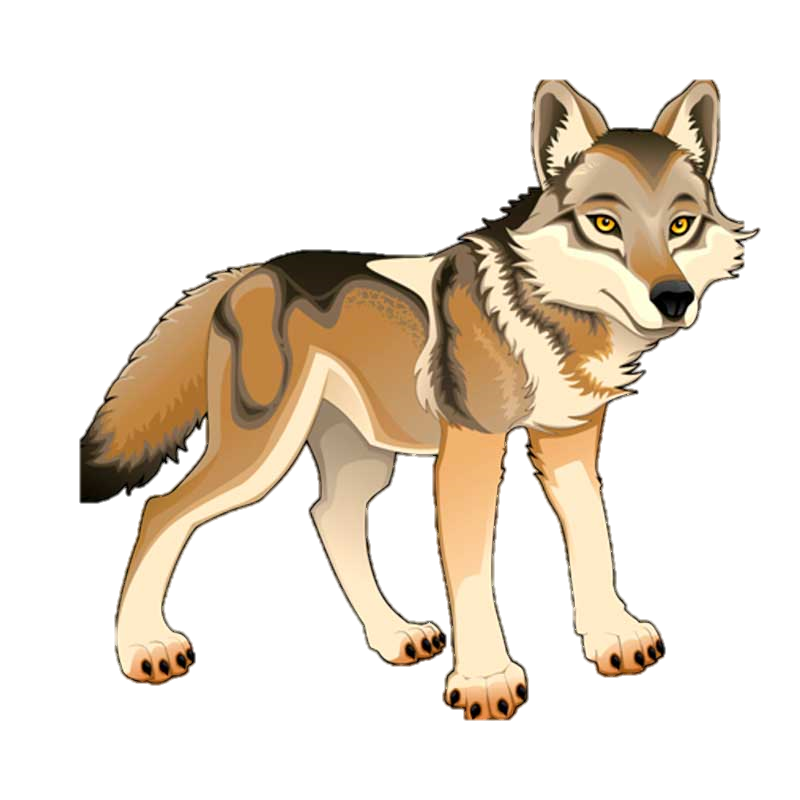 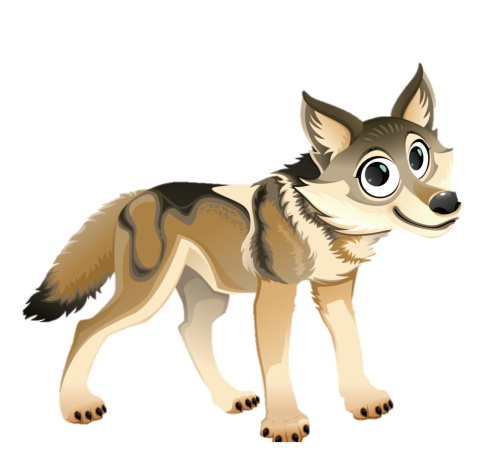 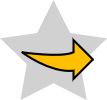